Local Control Accountability Plan 21-22/23 & Learning Continuity Plan 20-21
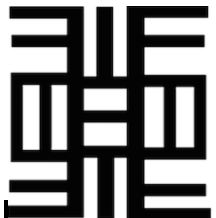 Nea Governing Board
May 19, 2021
Need to Knows:
LCAP
Definition
Data
Goals
Action

LCP
Definition
Reminder
Local Control Accountability Plan
What is it?
Hold schools accountable to local stakeholders: learners, families, staff, and the district
Outlines how the school aligns funding to data based needs
Approved by the board and submitted to the county
Data
Schoolwide Snapshot: Reading
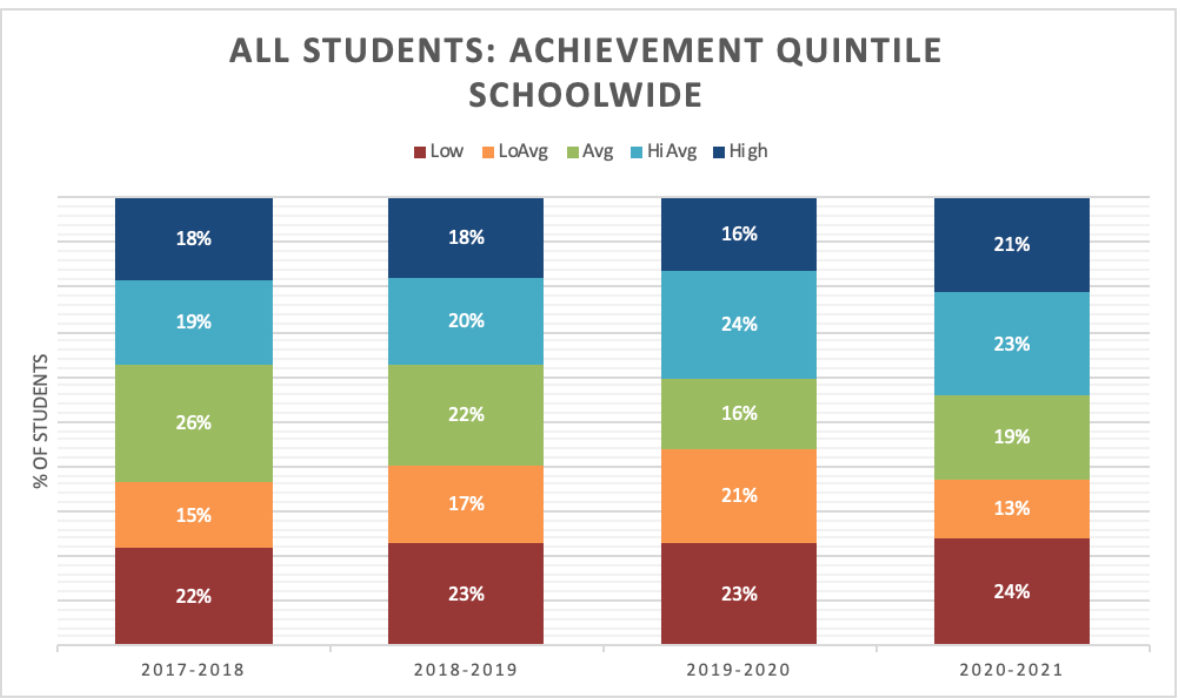 Data
Schoolwide Snapshot: Math
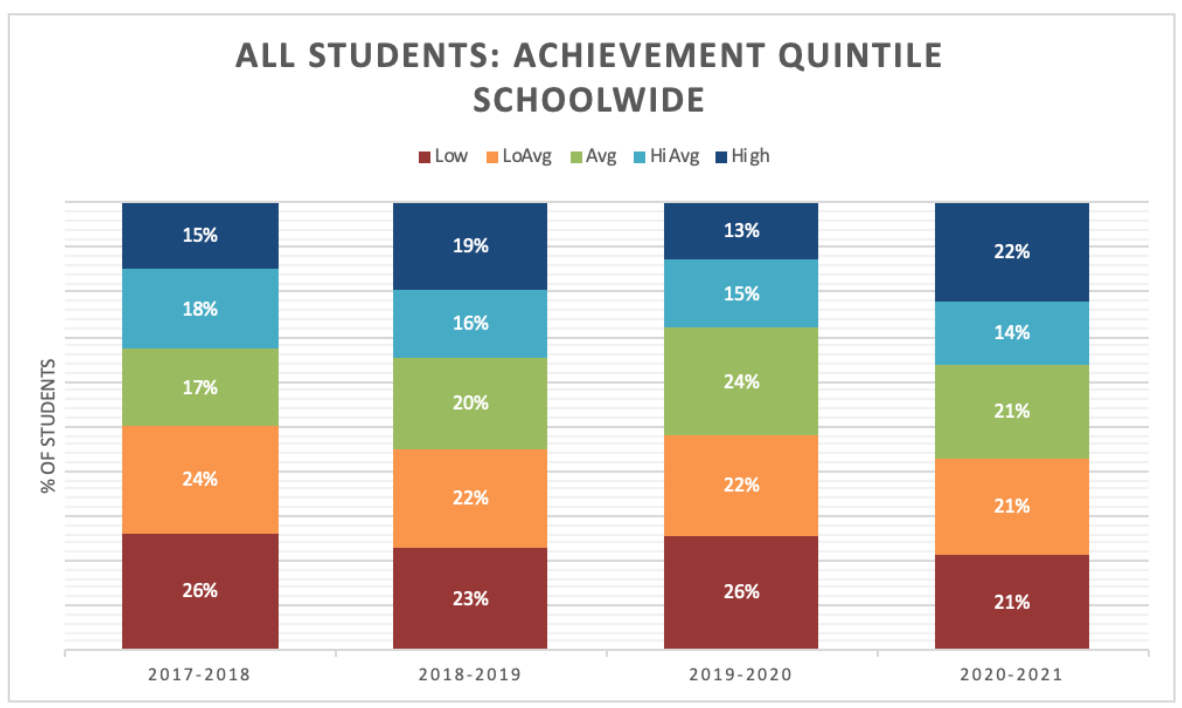 COMPARISONS
Key data for local plan:
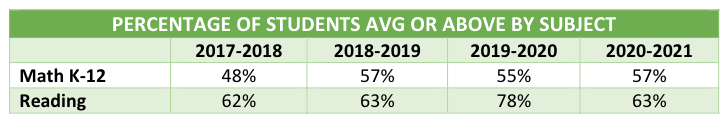 Whole School
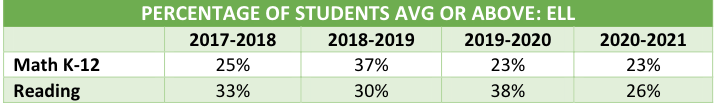 English Language Learners
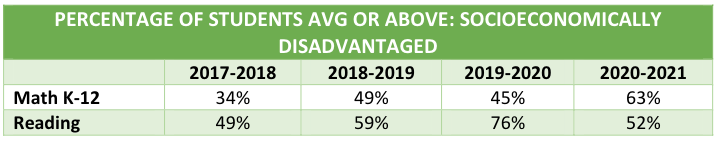 Socioeconomically  disadvantaged
Aligned Local Goals
We have aligned our LCAP and WASC goals. We have four goals  for our upcoming 21/22-23 LCAP cycle and our charter renewal visit is in September.
Goal 1
Access to Broad and Challenging Curriculum focusing on closing the achievement gap in the areas on the California School Dashboard includes targeted action for improved standards-based instruction and a focus on meeting UC a-g requirements.
Goal 2
Positive School Environment, Climate, and Culture with Equity at the Core and support for the whole child to provide safe and well-maintained facilities and positive learning climates and instructional practices that are culturally responsive, challenge bias, and support the academic, social, emotional, and physical needs of students.
Goal 3
Focus on Family, Community, and Staff Engagement with actions to support meaningful parent/guardian participation and engagement and the school as a place of family and community support.
Goal 4
Quality Leadership, Teaching, and Learning with an evident system-wide, unifying vision that equips and empowers all stakeholders to provide optimal student learning opportunities and outcomes with actions to retain quality teachers, support new teacher training, and quality professional development in ELA, Mathematics, ELD using Project Based Learning.
Snapshot of Actions
Family Learner Liaison role added
UV ELD Coordinator and Teacher role added
Middle School Reading Intervention Coordinator and Teacher role added
Middle School Elective Teacher role added
Lead of Curriculum and Instruction role added
Part time College and Career Counselor from 8 to 20 hours 
Learner Support Coaches in Lower Village
Reading, Science, Math, and SEL curriculum buys or additions
Professional Development
Learning Continuity Plan
In review of 2020-21 adjustments to support learners reflected in  the LCP:
Camp Connect
Learner Support Coaches
Local MAP Testing
Local Star Renaissance Testing
Learner, Family & Staff Surveys
Staff PD Committee Work
Questions??